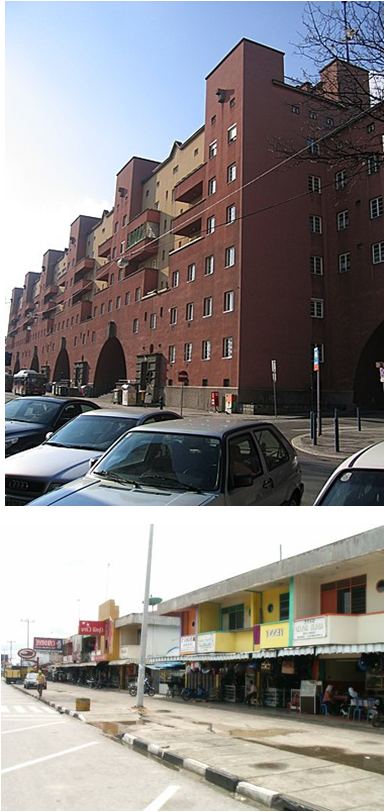 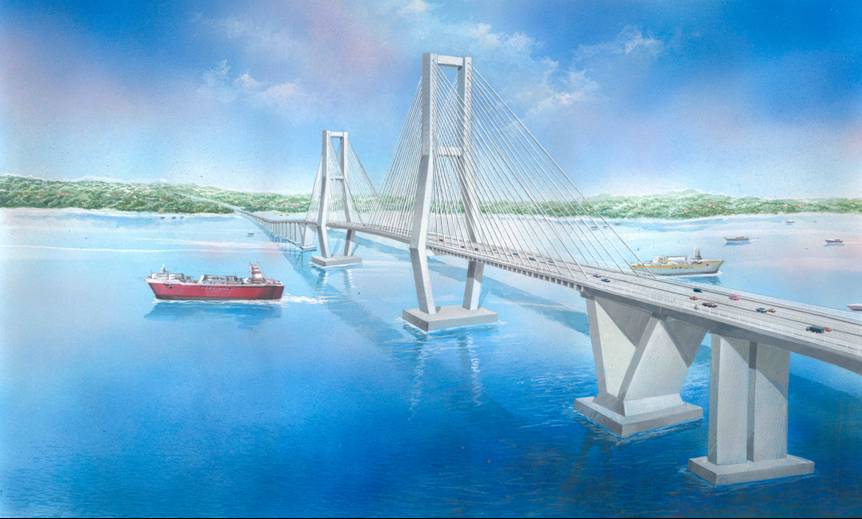 KULIAH -4 
LAYER DAN PENGGUNAANNYA
JURUSAN PERENCANAAN WILAYAH DAN KOTA
FAKULTAS TEKNIK
UNIVERSITAS INDONUSA ESA UNGGUL
TUJUAN INSTRUKSIONAL
TUJUAN INSTRUKSIONAL UMUM
Melatih dan menguji kemampuan teori AutoCAD.
Mampu menggunakan semua perintah dan fasilitas dalan AutoCAD dengan terampil.

TUJUAN INSTRUKSIONAL KHUSUS
Mahasiswa mampu menerapkan perintah Layer pada obyek gambar

SUB POKOK BAHASAN
Membuat Layer
Mengganti Warna Layer
Mengganti Linetype pada
Layer
MELIHAT LAYAR TEKS
DAFTAR PERINTAH
PERINTAH LAYAR TEKS (1)
PERINTAH LAYAR TEKS (1)
KOTAK DIALOG TOOL PADA SCREEN MENU
KOTAK DIALOG DRAFTING SETTING
LATIHAN (3)
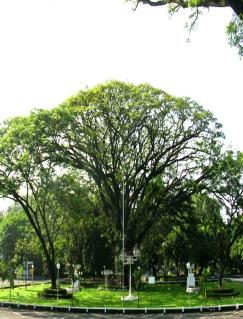 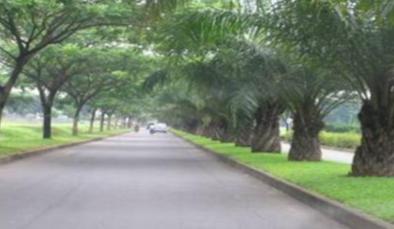 SEKIAN
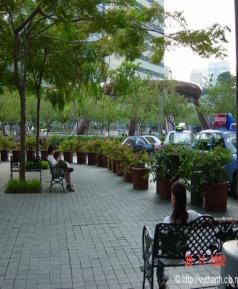